Summary of service provider complaint report:Monash Aged
2019-20
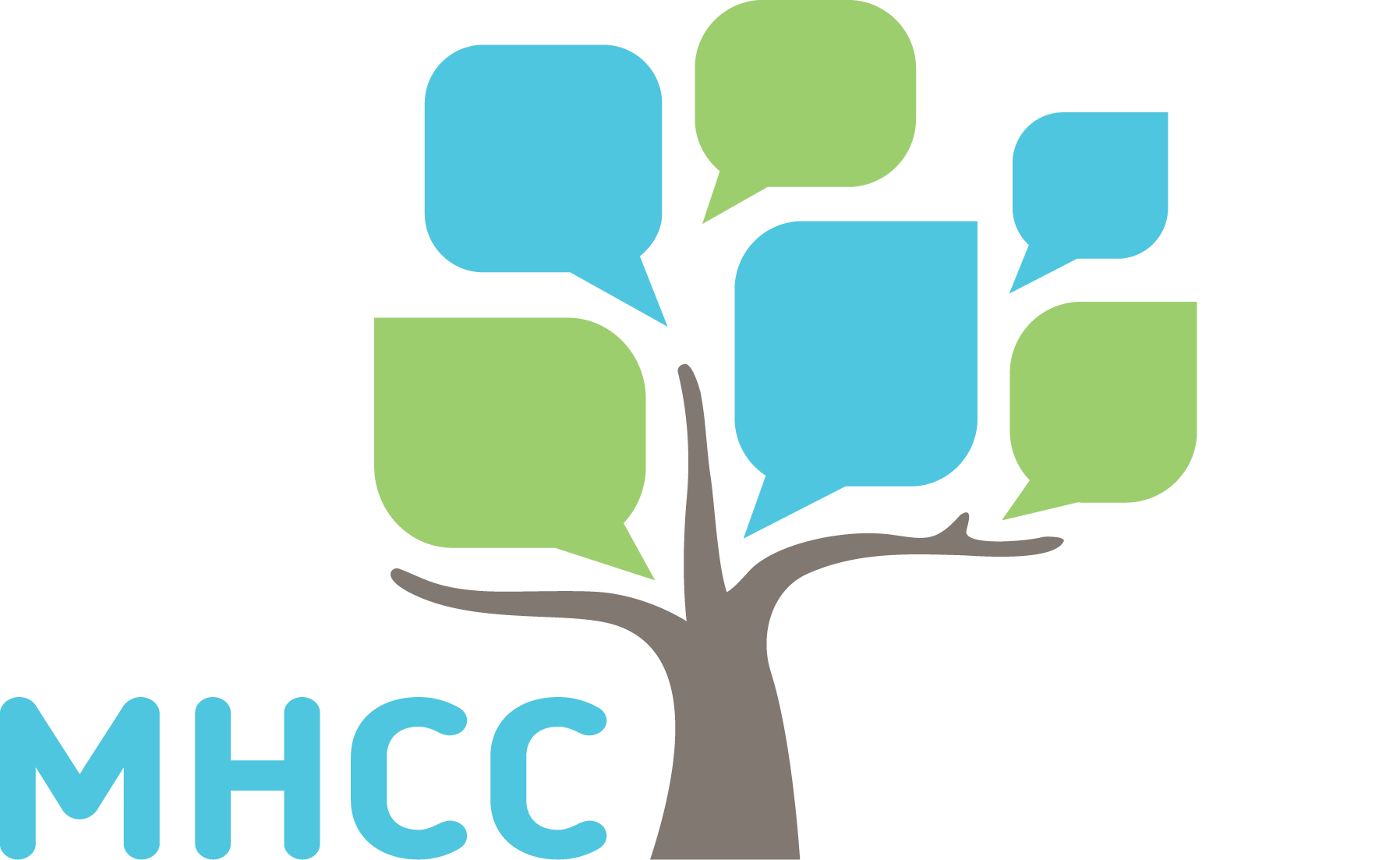 Introduction
Purpose
The purpose of this summary presentation is to showcase key data about complaints made to the MHCC about the service, as well as complaints made directly to the service.
This summary outlines a range of complaints statistics, including who complainants are, what issues are raised, and how the complaints are resolved.
Interpreting the data
Caution should be used when drawing conclusions from relative numbers of complaints reported by services.
High numbers of complaints reported by services may represent effective complaints reporting processes, a positive complaints culture and/or demonstrate high numbers of issues experienced by people who use the service. 
Conversely, low numbers of complaints may indicate issues with the recording of complaints or the service’s approach to complaints, or a high level of satisfaction with the service.
Complaints represent people's experience, and a sign of a positive complaints culture would be higher numbers of complaints to services and lower number of complaints to the MHCC, reflecting that people feel confident to raise their concerns with the service.
The role of the MHCC
The MHCC collates and analyses complaints data about public mental health services to:
identify key themes and emerging issues across the sector
gain insights into the concerns/experiences of consumers, families and carers
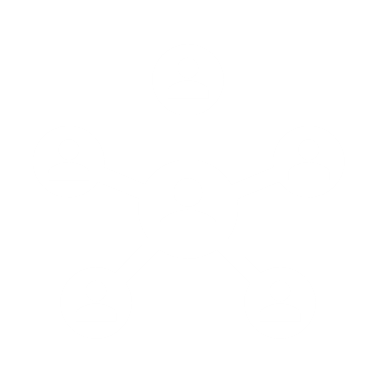 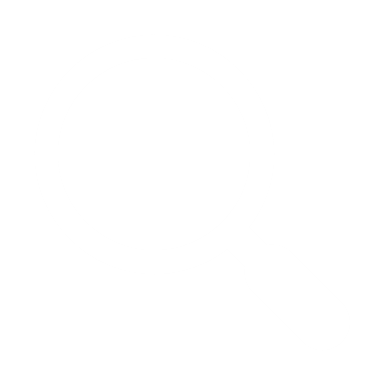 increase awareness of systemic issues and improvement opportunities
understand the status of complaint processes and reporting across the sector
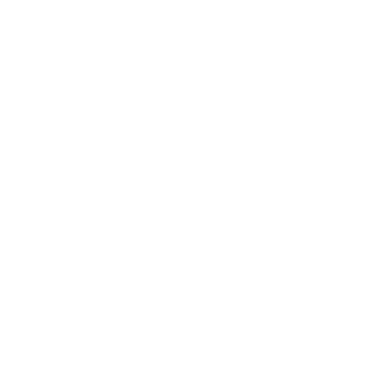 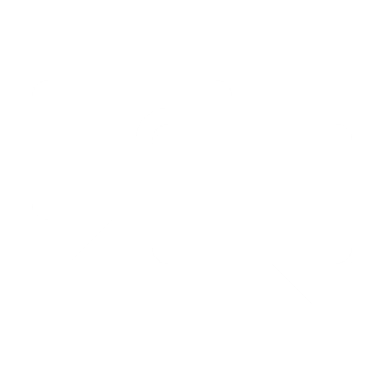 inform our projects and recommendations
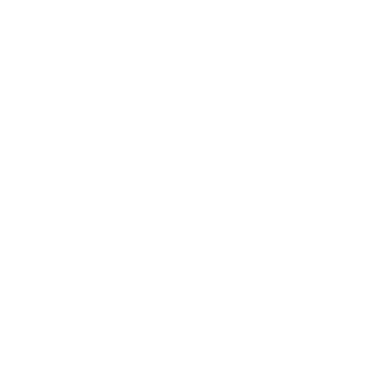 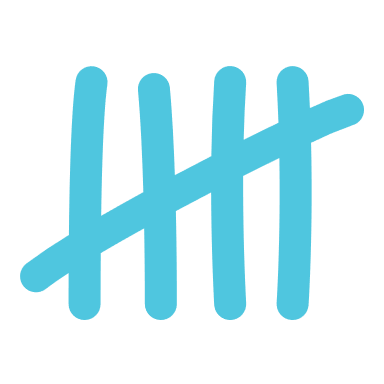 Number of complaints
How many complaints were made? 2019-20
12
Complaints to MHCC about Monash Aged 2019-20
15
Complaints to Monash Aged 2019-20
The number of complaints made to the MHCC rose in 2018-19, before remaining stable in 2019-20.
The number of complaints made directly to Monash Aged increased steadily over the reporting period.
In 2019-20, there were slightly more complaints made directly to Monash Aged than to the MHCC. This suggests that consumers and family members/carers feel empowered to raise concerns directly with the service.
Complaint rates 2019-20
Overall, Monash Aged received lower rates of complaints directly and to the MHCC, compared to the sector.
Monash Aged also received a similar rate of compliments than the sector-wide median.
Monash Aged
Complaints to the MHCC about service
Sector median
Monash Aged
Complaints to directly to service
Sector median
Monash Aged
Compliments to directly to service*
Complaints about Monash Aged
Sector-wide complaints
to the service (n=15)
to the service (n=1528)
to the MHCC (n=12)
to the MHCC (n=1503)
Sector median
*Note: not all services reported compliments, and services likely used different approaches to capture compliments data
Complaints to Monash Aged
Who is making complaints? 2019-20
Complaints raised about Monash Aged
Although numbers of complaints were low, compared to all aged mental health services, consumers made most complaints, at consistent levels with all aged mental health services in 2019-20. 
Also consistent with the aged mental health service sector, family members/carers made a higher proportion of direct complaints in 2019-20.
Complaints to MHCC
Family member/carer
Consumer
Other
Note: this graphic does not include complaints where the complainant status was unknown.
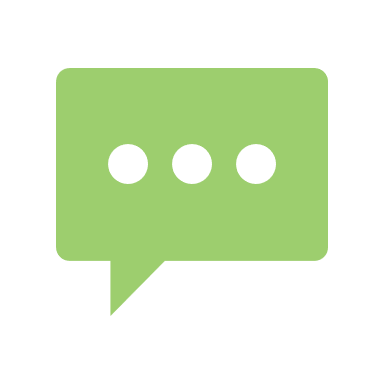 Issues raised in complaints
How does the MHCC categorise issues?
The MHCC uses three levels of issue categories to classify complaints.
Level 1
Level 3
Level 1 issues consist of:
treatment
communication
conduct and behaviour
medication
diagnosis
access
facilities
records
complaint management
Level 2
Level 3 issues further break down Level 2 issues.
For example, the Level 2 category Medication Error includes the following Level 3 issues:
wrong medication or dose
wrong prescription
known allergy/reaction not considered
Level 2 issues break down Level 1 issues into more specific categories. 
For example, the Level 1 category Medication includes the following Level 2 issues: 
medication error
disagreement with medication
oversedation or side effects
refusals to prescribe
What were complaints about? 2019-20
Level 1 issues raised about Monash Aged
Complaints to the MHCC
Complaints to service
Issues raised in complaints to the MHCC about Monash Aged were broadly consistent with those raised in complaints to the MHCC for all aged mental health service.
In line with all aged mental health services, the most frequently raised issue in complaints directly to Monash Aged was about treatment, followed by communication and conduct and behaviour. 
Compared to all aged mental health services, there were proportionately lower levels of complaints made directly to Monash Aged about facilities.
Frequency of issues
Frequency of issues
Treatment
SECTOR-WIDE
SECTOR-WIDE
Communication
Conduct and behaviour
Medication
Diagnosis
Access
Facilities
Complaints about Monash Aged
Sector-wide complaints
to the service (n=15)
to the service (n=1528)
to the MHCC (n=12)
to the MHCC (n=1503)
Records
Complaint management
Issues raised by consumers and carers 2019-20
Most frequent Level 1 issues raised about Monash Aged
Complaints to the MHCC
Complaints to service
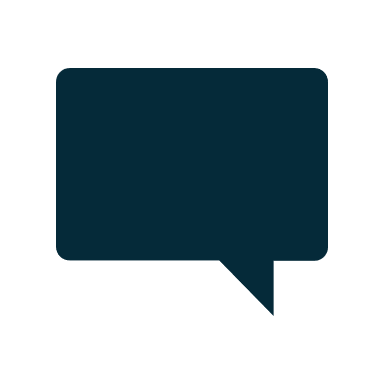 Although overall numbers of complaints were low, most consumers and family members making complaints to the MHCC about Monash Aged raised concerns about treatment. Consumers were more likely than family members/carers to raise conduct and behaviour and medication issues, and family members/carers were more likely to raise communication issues, both consistent with the sector.
In complaints directly to the service, most consumers were more likely to have concerns about treatment and conduct and behaviour, while family members/carers largely had concerns about treatment and communication.
Treatment
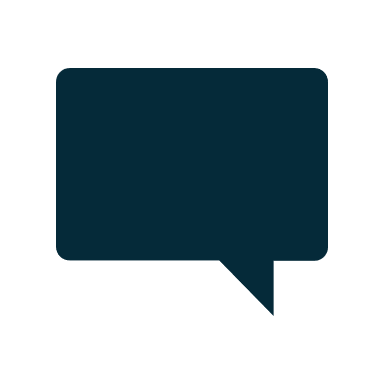 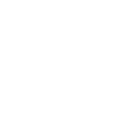 Medication
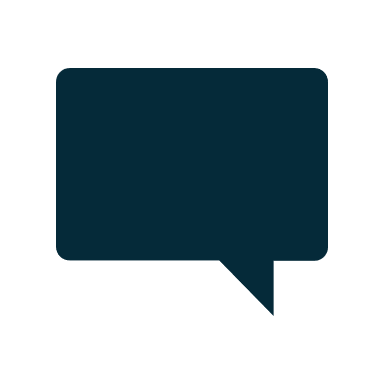 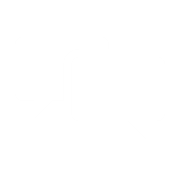 Communication
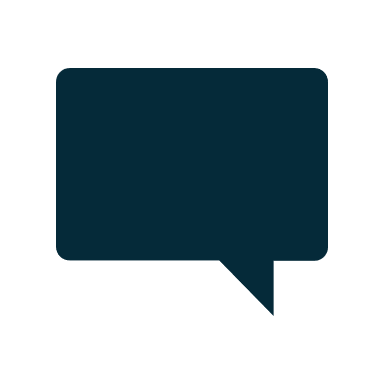 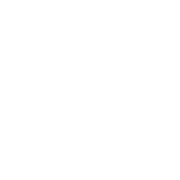 Conduct and behaviour
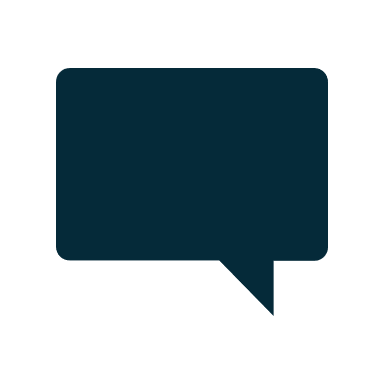 Family member/carer (n=5)
Family member/carer (n=9)
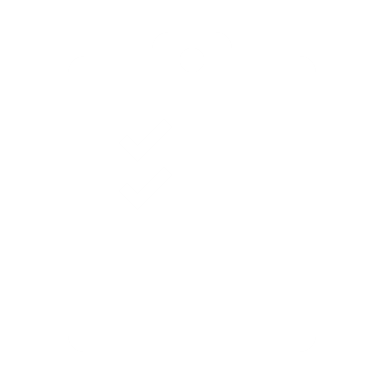 Consumer (n=7)
Consumer (n=5)
Diagnosis
What were complaints about? 2019-20
Most frequent Level 3 issues raised about Monash Aged
The most frequently raised issues in complaints to the MHCC about Monash Aged in 2019-20 were lack of communication with family members/carers and unnecessary medication.
The most frequently occurring issues in complaints made to Monash Aged in 2019-20 was rudeness, lack of respect or discourtesy.
Complaints to the MHCC
Complaints to Monash Aged
FREQUENCY OF ISSUES
FREQUENCY OF ISSUES
1
1
Communication
Lack of communication with family/carer
Conduct & behaviour
Rudeness, lack of respect or discourtesy
SECTOR-WIDE
SECTOR-WIDE
2
2
Medication
Unnecessary medication
Treatment Inadequate discharge information communicated
3
3
Communication
Inadequate, incomplete or confusing information provided to consumer
Communication
Inadequate, misleading or confusing information provided to family/carer
Conduct & behaviour
Rudeness, lack of respect or discourtesy
Treatment Inadequate consideration of views or preferences of voluntary consumers
4
4
Complaints about Monash Aged
Sector-wide complaints
to the service (n=15)
to the service (n=1528)
5
5
Treatment Dissatisfied with discharge plan
Access
Poor administrative processes
to the MHCC (n=12)
to the MHCC (n=1503)
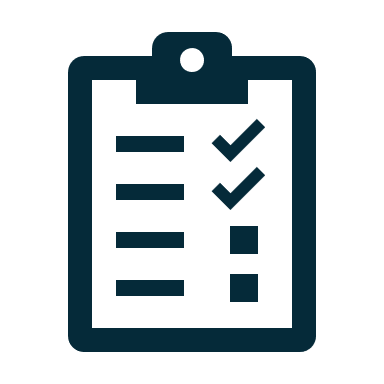 Outcomes of complaints
What were the outcomes of complaints? 2019-20
Closed complaints about Monash Aged
Outcomes achieved by Monash Aged in response to complaints made to the MHCC about Monash Aged mirrored statewide trends, with most resulting in acknowledgement, action or answer.
Outcomes data was largely unavailable for complaints made directly to Monash Aged.
What actions were taken by the service? 2019-20
Top specific actions taken by service in response to complaints to the MHCC
Actions most frequently undertaken by Monash Aged included:
responding to the complainant or consumer directly 
improved communication/resolution of misunderstandings
change/review of treatment/care for individual consumers
Frequency of actions
Key points to consider
Complaint numbers
Issues raised
Outcomes
In 2019-20, there were slightly more complaints made directly to Monash Aged than to the MHCC. This suggests that consumers and family members/carers feel empowered to raise concerns directly with the service.
The most frequently raised issues in complaints to the MHCC about Monash Aged in 2019-20 were lack of communication with family members/carers and unnecessary medication.
The most frequently occurring issues in complaints made to Monash Aged in 2019-20 was rudeness, lack of respect or discourtesy.
Most complaints to the MHCC resulted in action, acknowledgement and answers by Monash Aged.
Outcomes data was largely unavailable for complaints made directly to Monash Aged, despite this being requested by the MHCC. Recording and reporting on outcomes will enable better comparison with statewide data, and better highlight the effectiveness of Monash Aged’s complaint systems.
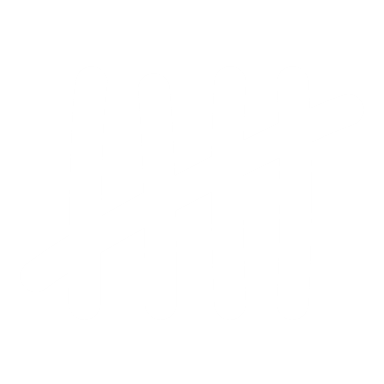 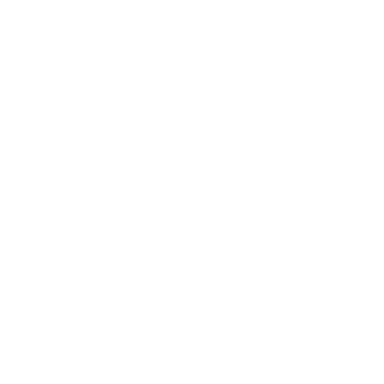 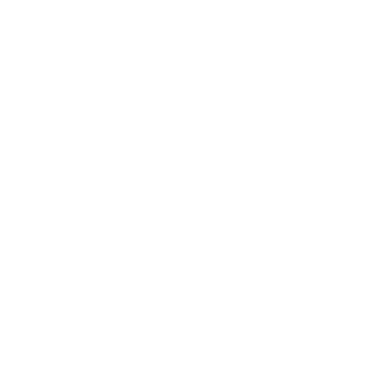